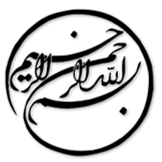 روش های شبکه عصبی برای حل مساله فروشندگان دوره گرد
دانشجو:
استاد:
سال تحصیلی:
نام درس:
فصل اول: مقدمه

مساله فروشندگان دوره گرد TSP یک مساله سخت NP معروف در بهینه سازی ترکیبی است و هیچ الگوریتمی وجود ندارد که بتواند در زمان چند جمله ای یک راه حل بهینه را پیدا کند.توصیف خاص مساله به این صورت است که مسافر می خواهد بهn  شهر سفر کنند و باید به هر شهر فقط یک بار سفر کرده و به شهری که از آن شروع کرده است بازگردد و فاصله را از کوتاه ترین مسیر به پیماید.
1/10
فصل اول
مقدمه
1
فصل دوم: روش های شبکه عصبی برای حل TSP

شبکه عصبی الگوریتمی از یادگیری ماشینی است. این روش می‌تواند TSP را با استفاده از یادگیری ماشینی حل کند که شبکه های عصبی را با ساختارهای مختلف ارتقا داده و محل دقیق تر TSP را آموزش می دهد و الگوریتم حل TSP را با دنبال کردن انواع شبکه های عصبی معرفی خواهیم کرد.
شبکه عصبی Hopefield: در سال ۱۹۸۵ یک شبکه کاملا متصل را طراحی کرد که بعداً به عنوان شبکه عصبی Hopefield شناخته شد او TSP ۱۰ شهر و ۳۰ شهر را شبیه سازی کرد.علاوه بر آن این اولین الگوریتمی بود که از شبکه عصبی برای حل مساله بهینه سازی TSP استفاده کرد. Hopefield تابع انرژی و معادلات حرکت مساله های TSP را در معادله زیر تعریف می کند.
2/10
فصل دوم
روش های شبکه عصبی برای حل TSP
2
1
لطفا توجه داشته باشيد
که اين فايل تنها بخشی از محصول بوده و صرفا جهت معرفی محصول ميباشد
برای خريداری و دانلود فايل کامل مقاله به زبان فارسی
با فرمت پاورپوينت (با قابليت ويرايش(
اينجا کليک نماييد.
فروشگاه اينترنتی ايران عرضه www.iranarze.ir
5
4
3
2
1